Cognitive-Behavioral Therapy (CBT) for Addictions
Conference at Sandia Resort and Casino 
Wednesday, March 5, 2025
Bruce S. Liese, PhD, ABPP
Professor of Family Medicine, Community Health, and Psychiatry
Clinical Director, Cofrin Logan Center for Addiction Research and Treatment
University of Kansas Medical Center
bliese@kumc.edu
Disclosure
Dr. Liese has co-authored three textbooks with Dr. Aaron T. Beck (published by Guilford Press), including the most recent Cognitive-Behavioral Therapy of Addictive Disorders (2022). He receives royalties for the sale of these books.
2
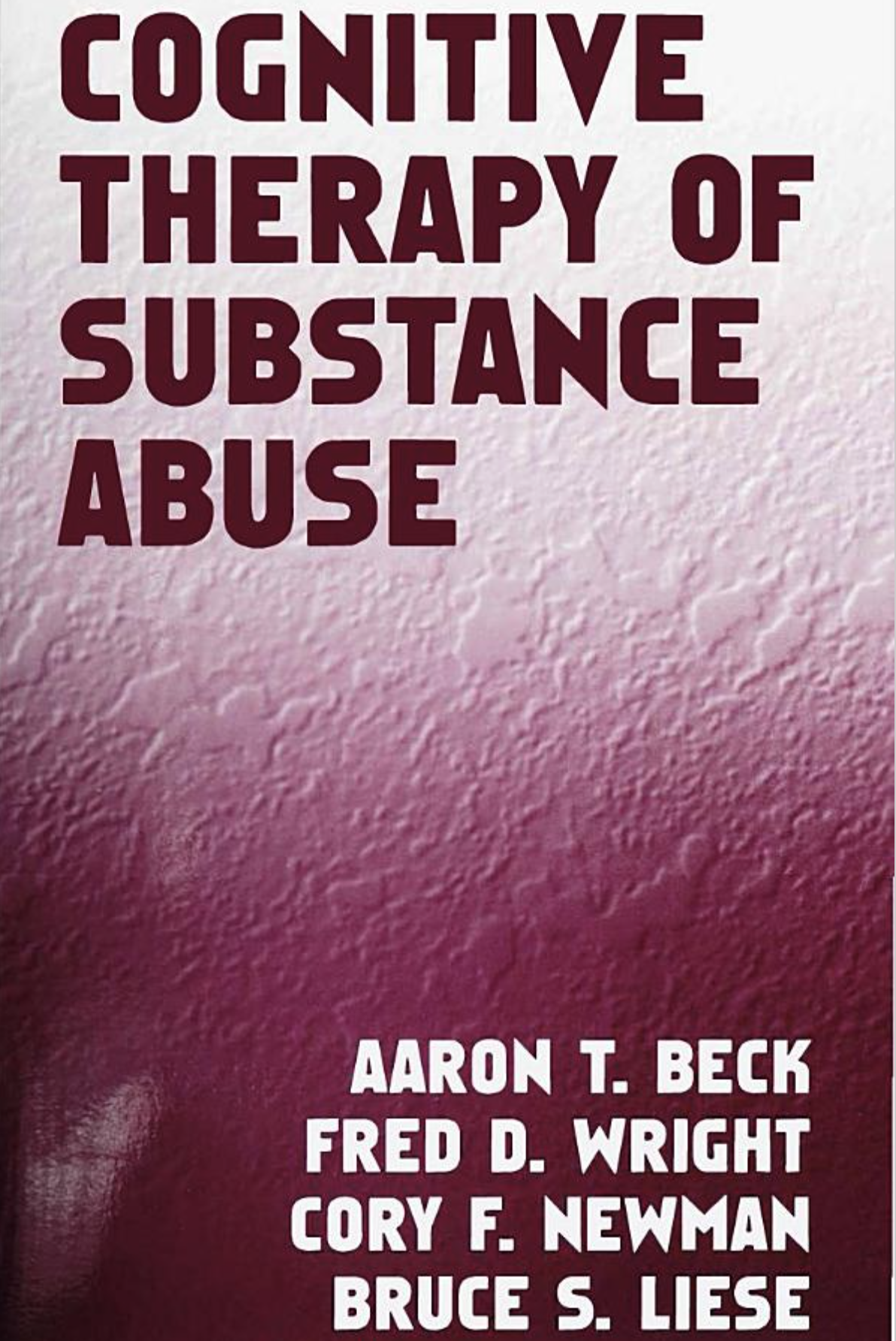 Back in 1993…
Back in 1993…
Addictions back in 1993…
Cocaine epidemic (crack) “Greatest threat to the United States”
Patients labeled “drug addicts” and “alcoholics” 
Stereotypes ubiquitous (addiction associated with race, class, etc.)
DSM-IV - Substance abuse and dependence (dichotomous, legal) 
Each addiction (e.g., alcohol, nicotine, heroin) considered unique, different, and often stereotyped
The sole aim of treatment was abstinence 
Focused on relapse prevention
Please do not copy or distribute without permission from Bruce S. Liese, PhD (bliese@kumc.edu)
CBT back in 1993…
Misconceptions: 
CBT is superficial and mechanistic 
CBT focuses on symptoms, ignores personality
CBT ignores importance of early life experiences 
CBT ignores interpersonal relationship factors 
CBT minimizes the therapeutic relationship 
CBT ignores motivational issues 
CBT disregards emotion 
One size fits all
Gluhoski (1994). Misconceptions of cognitive therapy. Psychotherapy, 31(4), 594-600.
Addictions today: Changes and Advances
Opioid epidemic; alcohol and nicotine use continue to cause high morbidity and mortality rates; cannabis increasingly accessible 
We are more aware of stigmatizing behaviors and language 
There is extensive data to refute stereotypes 
DSM-5 – craving added, legal problems removed, behavioral addiction recognized, diagnoses on a continuous scale (mild, moderate, severe) 
We realize there’s more to treatment than preventing relapse
It’s understood that patients should determine their own goals
MI has contributed to emphasis on collaborative therapy process
Please do not copy or distribute without permission 
from Bruce S. Liese, PhD (bliese@kumc.edu)
DSM-5 Substance-Related and Addictive Disorders
DSM-IV (1994-2013) addictions were categorized as Substance Abuse and Dependence. No mention of behavioral addictions
DSM-5: Substance-Related and Addictive Disorders
Continuous scale introduced: mild (2-3 criteria), moderate (4-5 criteria), and severe (6 or more criteria)
Term addictive disorders added; abuse and dependence removed
Craving was added; Legal problems removed
Gambling added as first behavioral addiction
Internet gaming disorder added to Section III
Diagnostic criteria (DSM-5) for chemical addictions
Problematic pattern of use leading to impairment or distress in following areas:
Larger amounts consumed – or taken over a longer period than intended
Persistent desire or unsuccessful efforts to reduce or control use 
Great deal of time spent obtaining, using, or recovering from use 
Craving or a strong desire to use
Failure to fulfill role obligations (work, school, home, etc.)
Continued use despite persistent social/interpersonal problems caused or exacerbated by use  
Important social, occupational, recreational activities given up 
Use when physically hazardous 
Continued use despite problems
 Tolerance
Withdrawal
American Psychiatric Association (2022). Diagnostic and statistical manual of mental disorders (5th ed., text rev.).
Ten Classes of Drugs
Alcohol
Caffeine
Cannabis
Hallucinogens
Inhalants
Opioids
Sedatives, anxiolytics
Stimulants
Tobacco
 Other
Diagnostic criteria (DSM-5) for gambling
Problematic pattern leading to impairment or distress in following areas (4+):
Needs to gamble with increasing amounts of money to achieve same level of excitement
Restless, irritable when trying to cut down or stop gambling
Repeated unsuccessful attempts to control, cut down, or stop gambling
Preoccupied with gambling (e.g., persistent thoughts, planning next venture, reliving gambling experiences)
Gambles when distressed
Returns after loss (chasing the high)
Lies to conceal extent of gambling  
Has jeopardized or lost significant relationship, job, educational, or career opportunity due to gambling 
Relies on other to provide money to relieve desperate financial situations caused by gambling
American Psychiatric Association (2022). Diagnostic and statistical manual of mental disorders (5th ed., text rev.).
DSM-5 (Section III) – Internet Gaming Disorder
Problematic pattern leading to impairment or distress in following areas (4+):
Preoccupation with Internet games.
Withdrawal symptoms when taken away.
Tolerance—need for increasing amounts of time engaged in Internet games.
Unsuccessful attempts to control the participation in Internet games.
Loss of interests in previous hobbies, etc
Continued use despite known problems.
Has deceived family, therapists, or others regarding amount of gaming.
Internet games to escape or relieve a negative mood (eg, loneliness, anxiety).
Has jeopardized or lost a significant relationship, job, or educational or career related in Internet Gaming.
American Psychiatric Association (2022). Diagnostic and statistical manual of mental disorders (5th ed., text rev.).
Six Core Components of Addiction
Salience – Importance; dominates thoughts, feelings, behaviors
Mood modification – Addictive behavior induces a desired state
Tolerance – Increase needed for same effect
Withdrawal symptoms – Unpleasant feelings and physical effects when activity is stopped or reduced
Conflict – Intrapersonal discomfort (e.g., anxiety, depression, guilt, shame, desperation); Interpersonal relationship problems
Relapse – Repeated slips or lapses; return to addictive behavior
Griffiths, M. (2005). A ‘components’ model of addiction within a biopsychosocial framework. Journal of Substance Use, 10(4), 191-197.
13
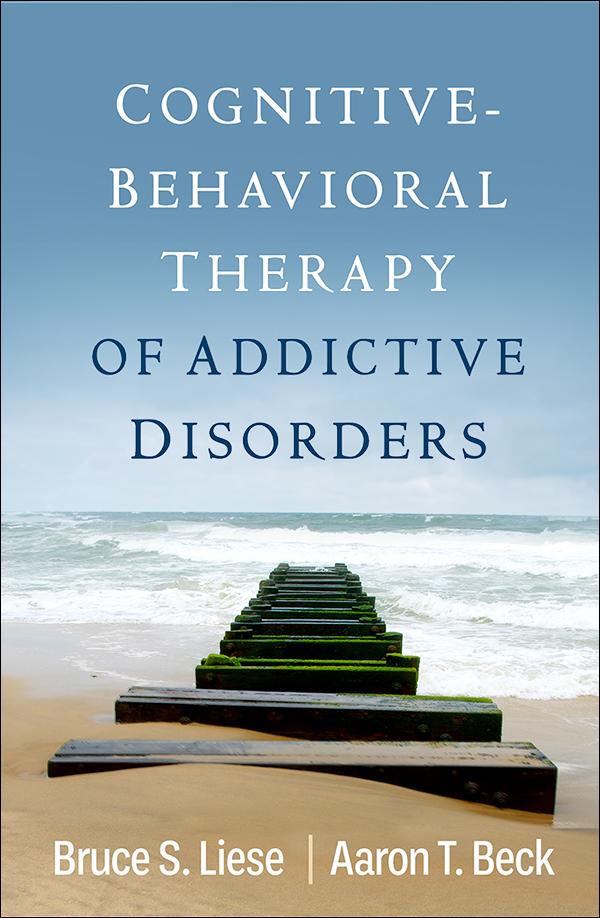 In 2022…
Today: Changes and Advances
Cognitive-Behavioral Therapists are strongly encouraged to:
Be flexible and prepared to hear profoundly complex problems 
In addition to focusing on addiction, pay close attention to coexisting mental health problems, personality, context, culture and much more 
Conduct (and share) careful, thorough case conceptualizations (CC) that include early life and cultural experiences; base treatment on CC 
Conceptualize and address interpersonal processes
Carefully attend to the therapeutic relationship 
Emphasize the centrality of motivation and emotion
Please do not copy or distribute without permission 
from Bruce S. Liese, PhD (bliese@kumc.edu)
What is CBT?
CBT is not a single approach to therapy;
CBT is comprised of many brands with more similarities than differences
Contingency Management (CM) 
Dialectical Behavior Therapy (DBT) 
Cognitive Processing Therapy (CPT) 
Mindfulness-Based Cognitive Therapy (MBCT) 
Exposure and Response Prevention (ERP)
Cognitive Therapy (CT) 
Acceptance and Commitment Therapy (ACT) 
Rational Emotive Behavior Therapy (REBT) 
Behavioral Activation (BA)
Please do not copy or distribute without permission 
from Bruce S. Liese, PhD (bliese@kumc.edu)
CT
ACT
REBT
The house that CBT built
DBT
BA
CM
ERP
MBCT
© 2024 Bruce S. Liese
Theoretical model influences clinical focus
ACT	Psychological flexibility, acceptance, commitment 
DBT	Emotion regulation, distress tolerance, surviving crises, mindfulness 
BA	Identifying values and establishing corresponding behaviors
REBT	Maladaptive thoughts, cognitive distortions 
CT	Schemas, basic beliefs, conditional beliefs, ATs 
ERP	Exposure and response prevention 
MBCT	Mindfulness, awareness, being present  
CM	Rewards contingent on advances towards goals
Please do not copy or distribute without permission 
from Bruce S. Liese, PhD (bliese@kumc.edu)
18
Problems are complex – Change is difficult
Patients seek treatment to: 
Make cognitive, affective, behavior changes
Feel less sad, worried, angry; happier, content, fulfilled, connected
Improve coping skills
Get out of legal trouble 
Repair broken relationships (e.g., get their kids back)  
Better understand their personal world 
Stop feeling so alone
End the pain they associate with living
Please do not copy or distribute without permission 
from Bruce S. Liese, PhD (bliese@kumc.edu)
CBT Content and Process
Content: What is to being discussed for the purpose of facilitating change 

Process: How change is facilitated in session (e.g., interpersonal and intrapersonal dynamics)
Please do not copy or distribute without permission 
from Bruce S. Liese, PhD (bliese@kumc.edu)
Presenting problems and symptoms provide content
Addictive behaviors 
Depression 
Anxiety 
Anger, aggression 
Loneliness 
Eating disorders 
Family problems 
Marital problems
Please do not copy or distribute without permission 
from Bruce S. Liese, PhD (bliese@kumc.edu)
CBT process: The five essential components
Structure 
Collaboration/alliance 
Case conceptualization 
Psychoeducation 
Standardized techniques
Liese & Beck (2022). Cognitive-Behavioral Therapy 
of Addictive Disorders. NY: Guilford Press.
Please do not copy or distribute without permission 
from Bruce S. Liese, PhD (bliese@kumc.edu)
CBT case conceptualization
Collection and integration of clinically relevant information as an iterative process
Identification of problems and change targets 
Ongoing, ever-evolving hypothesis formulation and testing 
Influenced by therapist’s “home” theory, as well as professional and personal life experiences
Vital to therapy; everything else depends on it
Requires substantial effort
Liese & Beck (2022). Cognitive-Behavioral Therapy 
of Addictive Disorders. NY: Guilford Press.
Please do not copy or distribute without permission 
from Bruce S. Liese, PhD (bliese@kumc.edu)
CBT case conceptualization
Primary problems: Addiction, depression, anxiety, anger, aggression, loneliness, addictive behaviors, marital or family problems, etc.
Social/environmental/cultural context: Current living situation; close relationships; sociocultural factors; economic circumstances; legal or safety concerns; SDoH; community norms and expectations
Distal antecedents: Neurobiological, genetic, cultural, family, community, environmental influences
Liese & Beck (2022). Cognitive-Behavioral Therapy 
of Addictive Disorders. NY: Guilford Press.
Please do not copy or distribute without permission 
from Bruce S. Liese, PhD (bliese@kumc.edu)
CBT case conceptualization
Proximal antecedents: Current internal and external cues, triggers, circumstances, situations, physical states
Cognitive processes: Relevant schemas, beliefs, thoughts; cognitive distortions; values, principles
Affective processes: Predominant emotions, feelings, moods, physiologic sensations 
Behavioral patterns: Adaptive versus maladaptive behaviors; coping versus compensatory strategies
Liese & Beck (2022). Cognitive-Behavioral Therapy 
of Addictive Disorders. NY: Guilford Press.
Please do not copy or distribute without permission 
from Bruce S. Liese, PhD (bliese@kumc.edu)
CBT case conceptualization
Readiness to change and associated goals: Precontemplation, contemplation, preparation, action maintenance
Integration of the data: Salient processes and patterns; causal relationships between context, thoughts, feelings, behaviors
Implications for treatment: strategies and techniques, based on data and hypotheses
Liese & Beck (2022). Cognitive-Behavioral Therapy 
of Addictive Disorders. NY: Guilford Press.
Please do not copy or distribute without permission 
from Bruce S. Liese, PhD (bliese@kumc.edu)
CBT model for understanding addictive behaviors
Path to 
Recovery
Thoughts and beliefs activated
Internal and external triggers, cues, stimuli, circumstances
Urges and craving (Impulses to engage in addictive behavior)
Permission to engage in behavior
Lapse or relapse
that triggers the abstinence violation effect 
(AVE)
Opportunity to abstain
Liese & Beck (2022). Cognitive-Behavioral Therapy of Addictive Disorders. NY: Guilford Press.
CBT model for understanding gambling disorder
Path to 
Recovery
“I don’t have anything to do”
“This sucks.”
“I need to recoup losses.”
Home alone, lonely, bored, restless; recent big casino losses
Urges and craving – strong impulse to visit casino
“I’m feeling lucky.” 
“I’ll limit my play to $100.” 
“I’ll leave while I’m ahead.”
Playing for an hour turns into many hours; more money lost
Opportunity to abstain
Liese & Beck (2022). Cognitive-Behavioral Therapy of Addictive Disorders. NY: Guilford Press.
Early life experiences/Distal antecedents
Neurobiological, psychosocial, environmental (risk factors)
Development of vulnerability
Cognitive: Thoughts, beliefs, schemas
Behavioral: compensatory, habitual behaviors
Affective: depression, anxiety, anger, etc.
Exposure, experimentation, and continued engagement in addictive behaviors
Development of addictive behaviors
Continued development and reinforcement of problematic patterns (e.g, addictive, avoidant, withdrawn behaviors)
Liese & Beck (2022). Cognitive-Behavioral Therapy for Addictive Disorders. NY: Guilford Press.
Please do not copy or distribute without permission 
from Bruce S. Liese, PhD (bliese@kumc.edu)
Early life experiences
Distal antecedents (risk factors):
Neurobiological, psychosocial, environmental
Development of vulnerability
Cognitive: thoughts, beliefs, schemas
Behavioral: compensatory habitual behaviors
Affective: depression, anxiety, anger, etc.
CBT developmental case conceptualization diagram
Exposure, experimentation, and continued engagement in maladaptive behaviors
Continued development and reinforcement of problematic patterns (e.g, addictive behaviors)
Thoughts and beliefs are activated
Urges and Craving (Impulse to engage in addictive behavior)
Internal and external triggers, cues, stimuli, circumstances
Permission to engage in behavior
Lapse or relapse
that triggers potential AVE
Opportunity to abstain
Please do not copy or distribute without permission 
from Bruce S. Liese, PhD (bliese@kumc.edu)
Individual CBT structure
Agenda
Mood
Bridge (including review of homework)
Prioritize and discuss items
Guided discovery/motivational interviewing/functional analysis
Facilitate skill development 
Provide and receive feedback 
Homework
Liese & Beck (2022). Cognitive-Behavioral Therapy 
of Addictive Disorders. NY: Guilford Press.
Please do not copy or distribute without permission 
from Bruce S. Liese, PhD (bliese@kumc.edu)
Group CBT structure
90-minute sessions (more time if necessary)
5-8 members with addictions, comorbid conditions, and associated life problems
Open, rolling enrollment
Compatible with other approaches (e.g., mutual help groups, individual therapy)
Member goals variable (e.g., abstinence, harm reduction, improved relationships, employment, etc.), dependent on problems and readiness to change
Liese & Beck (2022). Cognitive-Behavioral Therapy
 of Addictive Disorders. NY: Guilford Press.
Please do not copy or distribute without permission 
from Bruce S. Liese, PhD (bliese@kumc.edu)
Group psychotherapy therapeutic factors (processes)
Instillation of hope
Universality
Imparting information
Altruism
Corrective recapitulation of family of origin issues
Developing social skills
Imitative behavior
Interpersonal learning
Group cohesiveness
Catharsis
Existential factors
Yalom, I. D. & Leszcz, M. (2020). Theory and practice 
of group psychotherapy (6th ed.). NY: Basic Books
Please do not copy or distribute without permission 
from Bruce S. Liese, PhD (bliese@kumc.edu)
Group CBT rules
Strict confidentiality
No clique formation or outside meetings
No advice
Personalize (vs. philosophize): “I” statements rather than “You” or “People…” 
No threatening or disruptive behaviors
Liese & Beck (2022). Cognitive-Behavioral Therapy 
of Addictive Disorders. NY: Guilford Press.
Please do not copy or distribute without permission 
from Bruce S. Liese, PhD (bliese@kumc.edu)
Specific CBT techniques
Functional analysis 
Motivational interviewing 
Stimulus management 
Delay and distract 
Advantages-disadvantages analysis 
Hierarchy of values 
Activity monitoring and scheduling
Behavioral activation 
Automatic thought records 
Acceptance and commitment 
Relaxation training 
Mindfulness and meditation training 
Contingency management 
Role playing
Liese & Beck (2022). Cognitive-Behavioral Therapy 
of Addictive Disorders. NY: Guilford Press.
Please do not copy or distribute without permission 
from Bruce S. Liese, PhD (bliese@kumc.edu)
Clinical outcome patterns
C
Trigger, cue, situation, context
AT
C
AT
AT
C
AT
Trigger, cue, situation, context
Trigger, cue, situation, context
Functional (chain) analysis
Please do not copy or distribute without permission 
from Bruce S. Liese, PhD (bliese@kumc.edu)
Automatic Thought Record (ATR)
Liese & Beck (2022). Cognitive-Behavioral Therapy 
of Addictive Disorders. NY: Guilford Press.
Advantages-Disadvantages Analysis
Relief from tension, pain, doubt, fear, discomfort 
I have a sense of control 
I can avoid problems that may solve themselves
I feel better about myself
I reduce or eliminate related problems 
Improve my health and self confidence
My problems don’t resolve  or they worsen
I continue to feel bad about myself
I’m still dependent on problematic patterns
I feel depression, anxiety, doubt, lost, overwhelmed 
I must face my failures
I don’t yet have other coping skills or strategies
Liese & Beck (2022). Cognitive-Behavioral Therapy of Addictive Disorders. NY: Guilford Press.
CBT homework
All psychotherapy requires homework
Assignments to be determined collaboratively
In group therapy, other members are likely to provide ideas for homework
May be related to painful emotions or problematic behaviors but often involves general coping skills (cognitive, behavioral, relational)
Review of homework is essential
Conceptualizing noncompletion of homework is also essential
Liese & Beck (2022). Cognitive-Behavioral Therapy 
of Addictive Disorders. NY: Guilford Press.
Please do not copy or distribute without permission 
from Bruce S. Liese, PhD (bliese@kumc.edu)
Cognitive science constructs relevant to CBT
Attention 
Executive functions
Cognitive effort (ease vs. strain)
Dual processes (e.g., system 1 and System 2 thinking)
Heuristics and biases 
Intuition and expertise
Please do not copy or distribute without permission 
from Bruce S. Liese, PhD (bliese@kumc.edu)
Executive functions
Mental processes necessary for planning, regulating, organizing, self-managing, and making personal changes 
They are effortful
At least three core functions:	
Inhibitory control
Cognitive flexibility
Working memory
Diamond, A. (2012). Executive functions. 
Annual Review of Psychology, 64, 135-168.
Please do not copy or distribute without permission 
from Bruce S. Liese, PhD (bliese@kumc.edu)
Inhibitory control (self-control)
Maintains necessary attention, behavior, thoughts, emotions, to accomplish desired goals 
Suppresses cognitive interference (inhibits extraneous mental images; selectively attends to important matters) 
Overrides strong impulses; makes pattern change possible 
Suspension of preconceived thoughts, beliefs is necessary for collaboration, change
Diamond, A. (2012). Executive functions. 
Annual Review of Psychology, 64, 135-168.
Please do not copy or distribute without permission 
from Bruce S. Liese, PhD (bliese@kumc.edu)
Cognitive flexibility
“Changing perspectives or approaches to problems, flexibly adjusting to new demands, rules, or priorities” 
Shifting attention from one task to another, as needed
Empathy (perspective-taking) involves inhibiting one’s own perspective and loading another’s into working memory (overlaps with imagination and creativity)
Diamond, A. (2012). Executive functions. 
Annual Review of Psychology, 64, 135-168.
Please do not copy or distribute without permission 
from Bruce S. Liese, PhD (bliese@kumc.edu)
Working memory
Holds multiple thoughts, ideas in memory and organizes them so they can be acted upon in a goal-directed manner 
Appraises and reappraises ideas, to make decisions and plans
Not the same as short-term memory; uses dorsolateral PFC 
Requires inhibitory control and cognitive flexibility
Diamond, A. (2012). Executive functions. 
Annual Review of Psychology, 64, 135-168.
Please do not copy or distribute without permission 
from Bruce S. Liese, PhD (bliese@kumc.edu)
Cognitive effort
Executive functions require cognitive effort
Cognitive effort varies depending on load placed on it
Simple functions place little load on individuals: ease
Complex functions place heavy loads on individuals: strain
Cognitive strain is experienced as work, effort, demanding 
People tend to minimize cognitive effort; we make snap judgments and rely on intuition
Kahneman, D. (2011). Thinking Fast and Slow. 
New York: Farrar, Straus and Giroux.
Please do not copy or distribute without permission 
from Bruce S. Liese, PhD (bliese@kumc.edu)
System 1 thinking
Automatic, fast, effortless, involuntary, intuitive (scans)
Generates impressions, feelings, judgments
Biased to believe and confirm, suppress doubt 
Focuses on existing evidence; ignores absent evidence 
Responds more strongly to losses than gains (aversion) 
Seeks simple answers (i.e., heuristics) to complex questions and substitutes easy for difficult ones 
When System 1 thoughts are reinforced, they become core beliefs
Kahneman, D. (2011). Thinking Fast and Slow. 
New York: Farrar, Straus and Giroux.
Please do not copy or distribute without permission 
from Bruce S. Liese, PhD (bliese@kumc.edu)
System 2 thinking
Effortful, deliberate, intentional, reflective, slow
Activated when cognitive load too much for System 1
Searches memory
Associated with attention, concentration, agency, choice
Works by asking and answering questions
Not the same as intelligence; more related to rationality 
Many people assume that their System 2 is in charge
Kahneman, D. (2011). Thinking Fast and Slow. 
New York: Farrar, Straus and Giroux.
Please do not copy or distribute without permission 
from Bruce S. Liese, PhD (bliese@kumc.edu)
Heuristics
System 1 short cuts that ease cognitive load
Typically helpful, but not always
Numerous categories, including:
Availability – first thoughts, most easily accessed
Representativeness – assigns membership to categories 
Framing – How stories are told influences perspective 
Affect – Emotional reasoning; good feelings associated with cognitive ease; bad feelings associated with cognitive strain 
Anchoring – The information first presented may have disproportionate influence on impressions
Kahneman, D. (2011). Thinking Fast and Slow. 
New York: Farrar, Straus and Giroux.
Please do not copy or distribute without permission 
from Bruce S. Liese, PhD (bliese@kumc.edu)
Cognitive bias
When heuristics are employed, cognitive biases are inevitable and they can take multiple forms 
Heuristic categories provide insight into cognitive biases:
Availability – What you see is all there is (WYSIATI) 
Representativeness – Categories may be chosen erroneously 
Framing – Underemphasizing or overemphasizing essential facts 
Affect – Just because it feels right/wrong doesn’t mean it is 
Anchoring – The first facts or ideas may be least important
Kahneman, D. (2011). Thinking Fast and Slow. 
New York: Farrar, Straus and Giroux.
Please do not copy or distribute without permission 
from Bruce S. Liese, PhD (bliese@kumc.edu)
Bias in mental health providers
Mental health professionals in private practice (n=129)
60% women; 12 psychiatrists, 34 psychologists, 28 professional counselors, 37 clinical social workers, 18 marriage and family therapists
On average, viewed skills to be at the 80th percentile
Modal rating 75th percentile; none below 50th percentile
On average, believed 77% of their patients improved; 3.66% deteriorated; 21% thought 90% of their patients improved
Walfish, S. (2012). An investigation of self-assessment bias in 
mental health providers. Psychological Reports, 110(2), 639-644.
Please do not copy or distribute without permission 
from Bruce S. Liese, PhD (bliese@kumc.edu)
Overconfidence
Overconfidence occurs in System 1 
“When we don’t know what we don’t know.”
Likely related to loss aversion; we “fabricate and revise history,” and our egos conserve what we like about ourselves (Greenwald, 1980; p.604)
The confidence:competence ratio is important
Too much confidence results in arrogance (Grant, 2021) 
Too little may result in insecurity, avoidance, passivity
It’s important to know what you don’t know
Please do not copy or distribute without permission 
from Bruce S. Liese, PhD (bliese@kumc.edu)
The Dunning-Kruger effect
When people are blind to their own ignorance 
Meta-ignorance: Ignorance of ignorance; unknown unknowns
Dunning argues:
Ignorance is prevalent in everyday life
Ignorance is often invisible to those who suffer from it
The first rule of the Dunning-Kruger Club is you don’t know you’re a member of the Dunning-Kruger Club  (Grant, 2021; p. 40)
Dunning, D. (2011). The Dunning-Kruger effect: On being ignorant of one’s own ignorance. Advances in Experimental Social Psychology, 44, 247-296.
Please do not copy or distribute without permission 
from Bruce S. Liese, PhD (bliese@kumc.edu)
Processes to consider when CBT isn’t working
Losing focus in session (not following agenda; fear of re-directing) 
Overreliance on preferred techniques (based on home theories) 
Missing vital opportunities to focus on process (Ah-hah moments) 
Failing to do a thorough functional analysis or case conceptualizatin 
Leaving the patient behind  
Over-focusing on triggers (context), thoughts, feelings, or behaviors  
Overreliance on the alliance  
Failure to attend to cognitive science processes
Please do not copy or distribute without permission 
from Bruce S. Liese, PhD (bliese@kumc.edu)
Summary and conclusions
Addictions – and the people who suffer from them – are far more complex and diverse than many clinicians realize 
CBT is far more complex and diverse than many clinicians realize 
We (clinicians) tend to overestimate our expertise – and underestimate the work it takes for patients to change 
Rigorous thinking – in System 2 – is essential to effective therapy 
Clinician uncertainty is an asset, rather than a liability
Hypotheses generation and testing are essential to good therapy
We benefit from understanding our own heuristics and biases
Please do not copy or distribute without permission 
from Bruce S. Liese, PhD (bliese@kumc.edu)
Summary and conclusions
Be cognitively flexible, curious, intentional, deliberate 
Fully understand the complex and nonlinear nature of change 
Continually formulate and revise clinical hypotheses
Closely attend to context and functions of patient choices 
Identify barriers to change – especially when working with diverse, marginalized, and disadvantaged individuals
Don’t exaggerate skills or expertise; avoid attachment to a brand 
Remember: all brands of CBT provide wisdom and valuable technique; learn and draw from them all
Please do not copy or distribute without permission 
from Bruce S. Liese, PhD (bliese@kumc.edu)